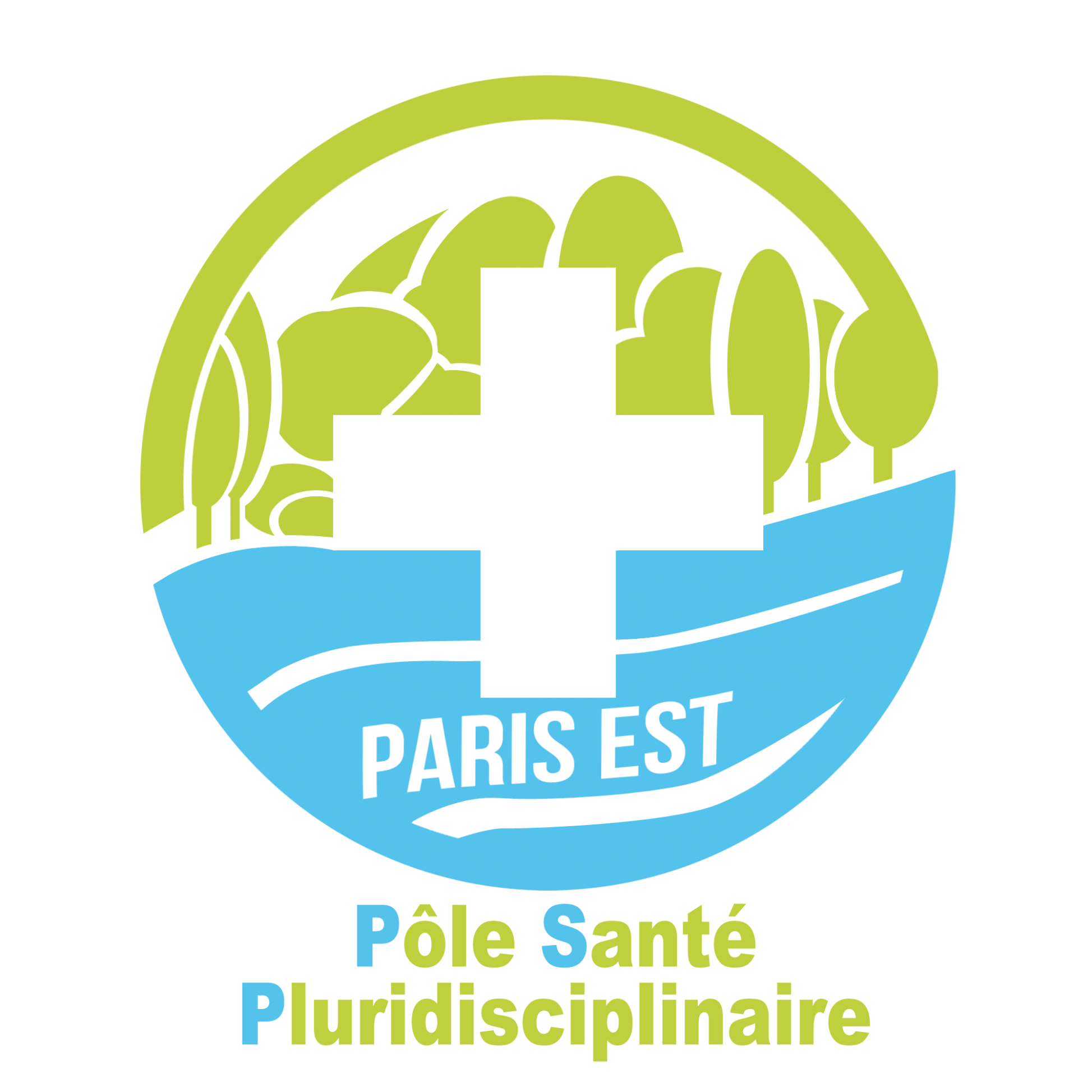 Association loi de 1901,spécialiste del’accompagnementde la douleur chronique

Partenaire des entreprises,des professionnels de santé,
du sport et du bien-être.

Ateliers collectifs
à visée thérapeutique
ayant pour objectifs :


L’accompagnement desaidants familiaux
L’art-thérapiecomme vecteur de lien social

L’éducation thérapeutiquepour la prévention
La médiation familiale
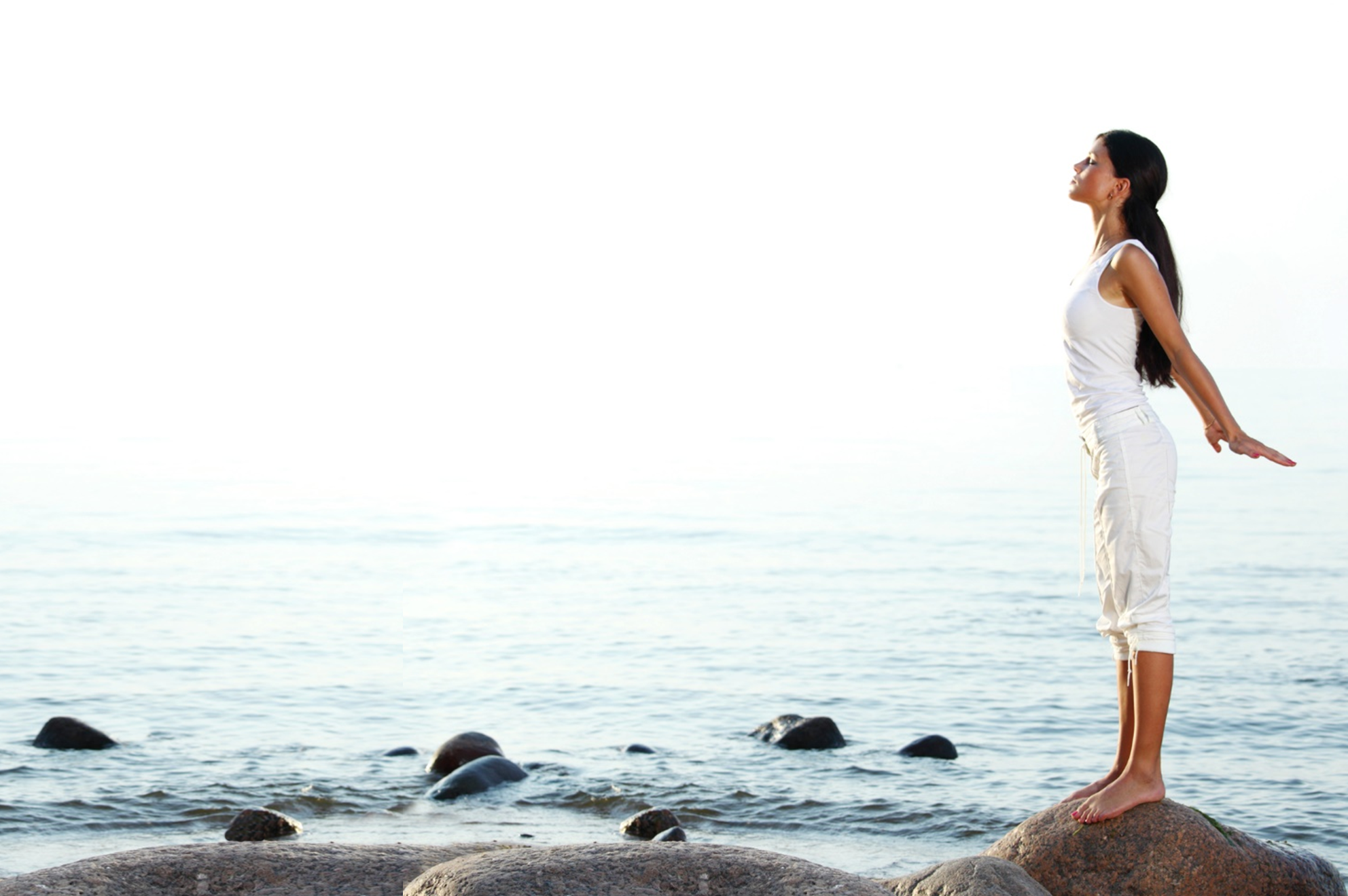 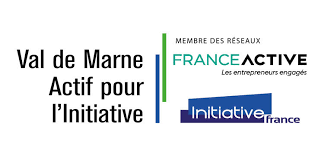 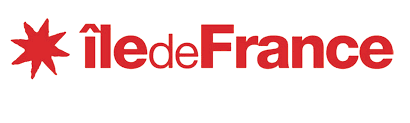 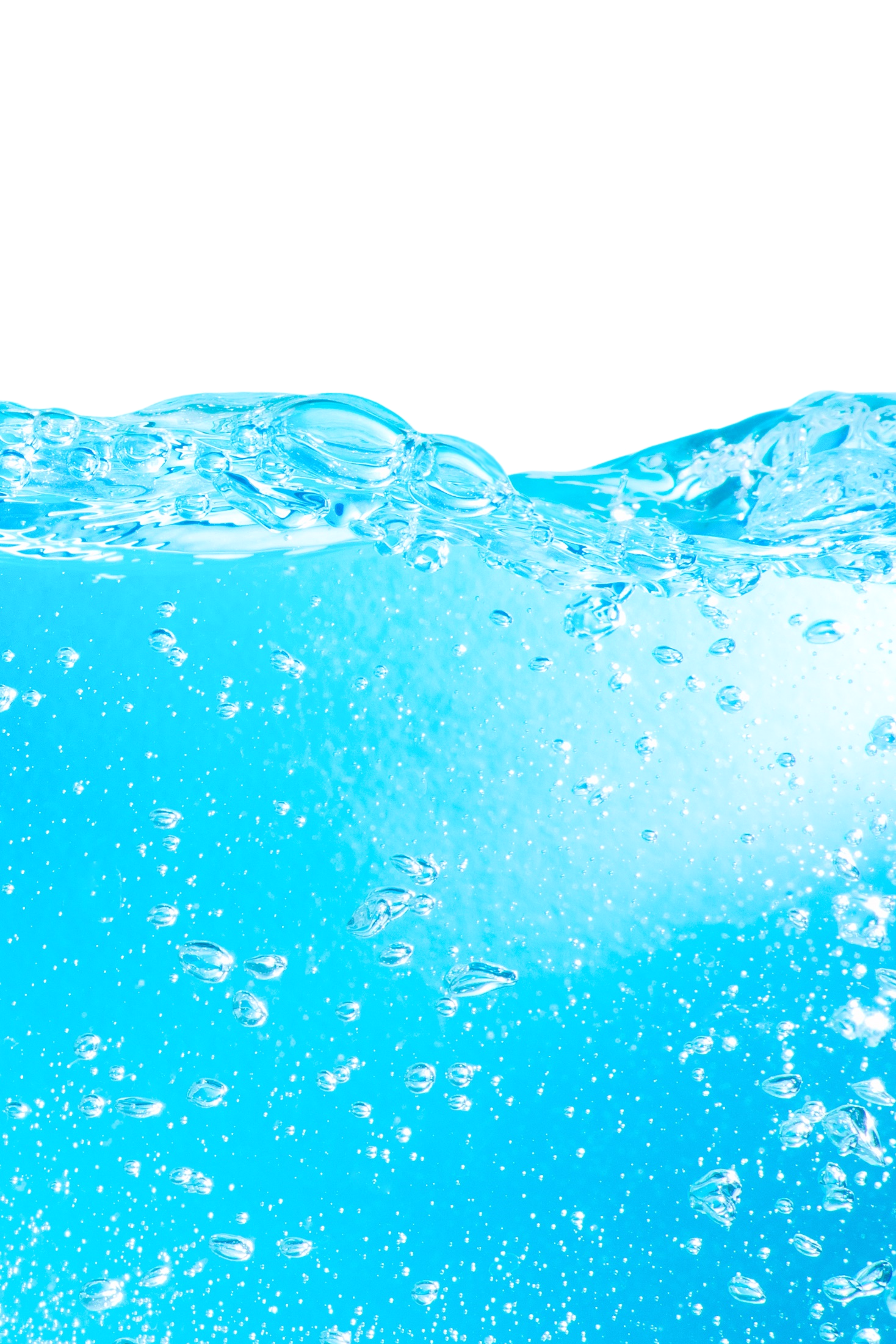 Changez d’eau 
Changez de vie
Dispositif de santé
Agréée par le Ministèrede la santé japonais
Brevet mondial
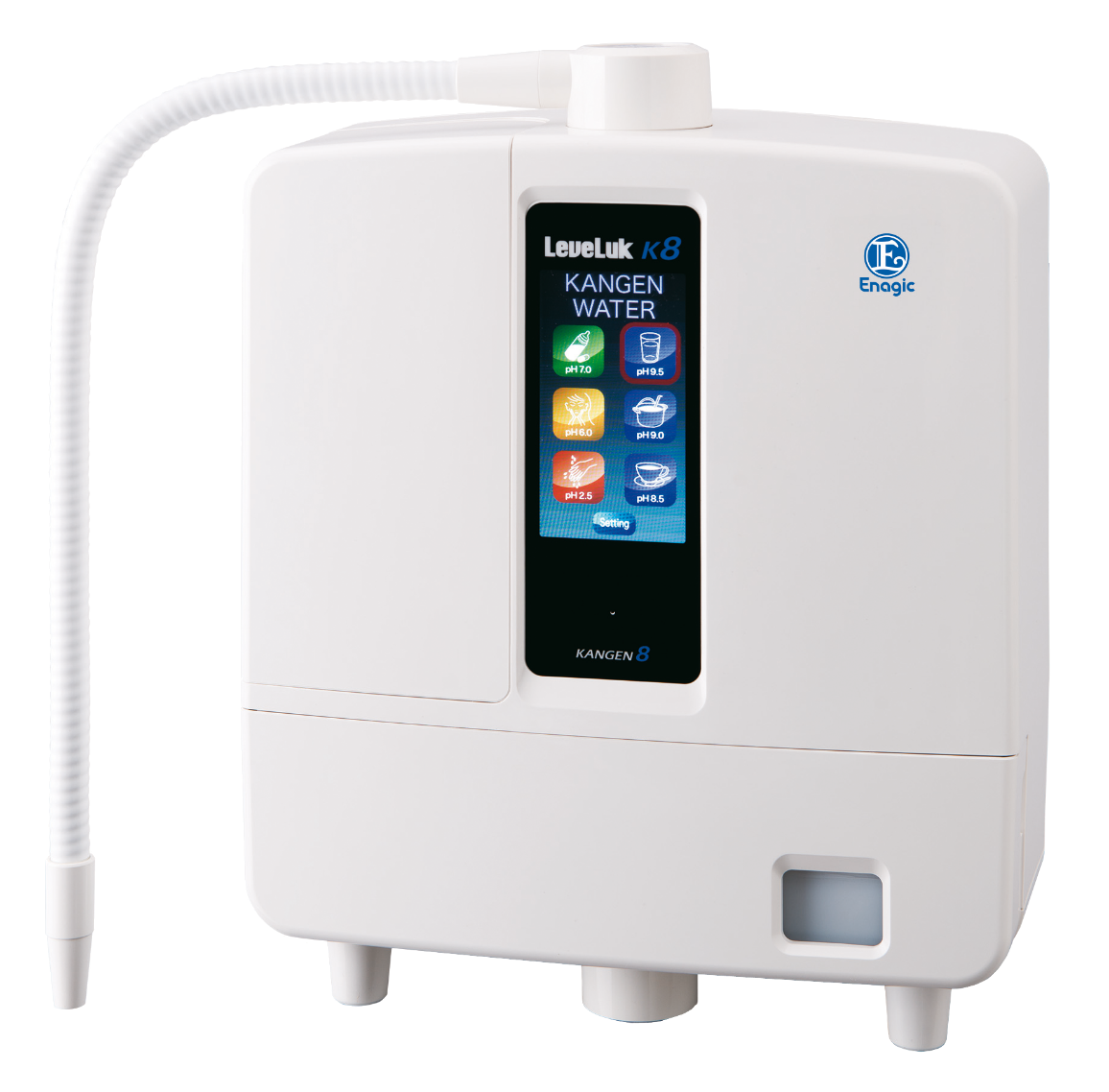 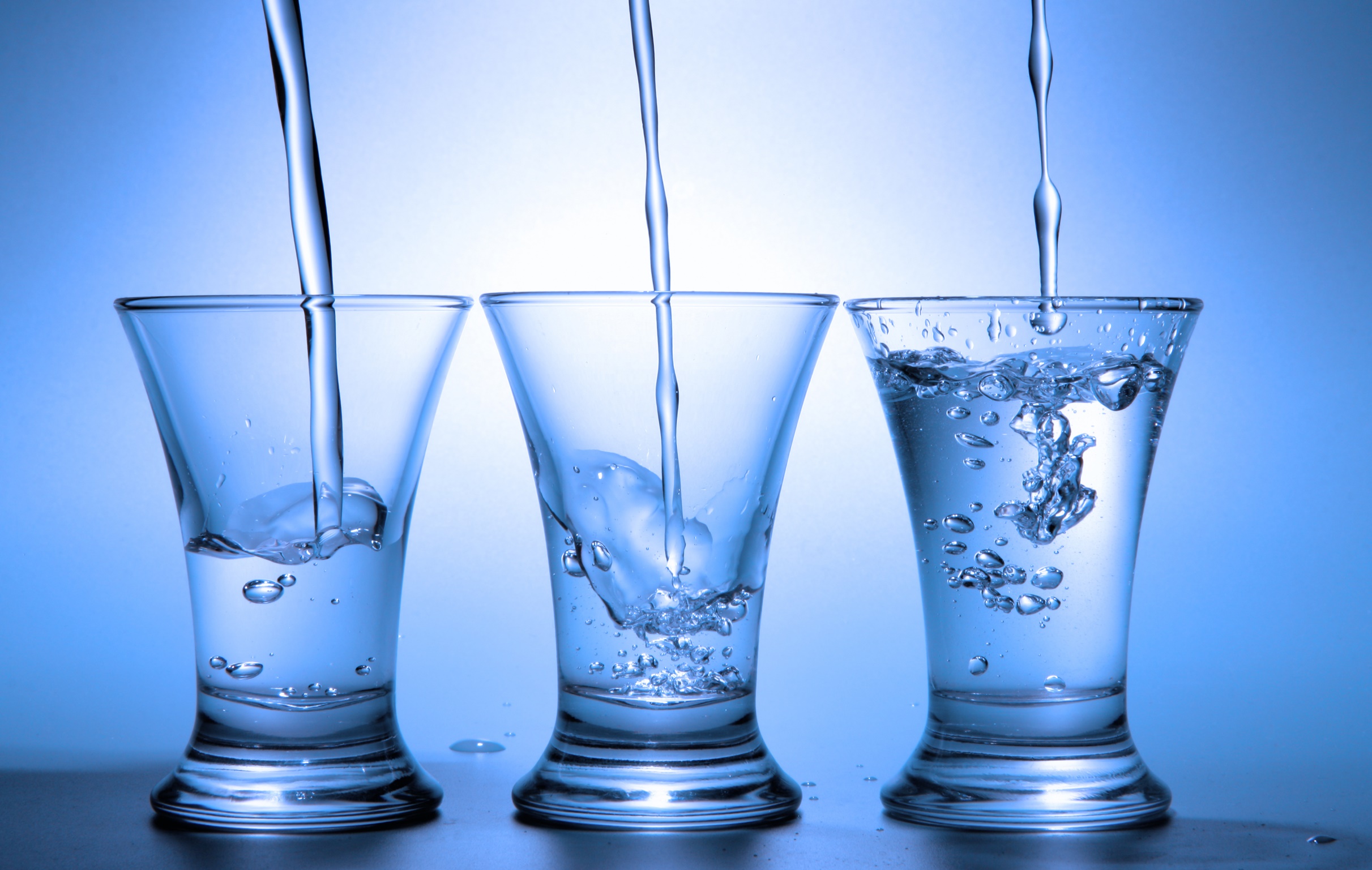 ALCALINEph de 8.5 à 9.5 neutralise l’acidité
ANTI OXYDANTE10 fois plus que la vitamine C
HYPER HYDRADANTE6 fois plus que les eaux habituelles
Boire de l’eau, c’est bien
La bonne, c’est mieux !
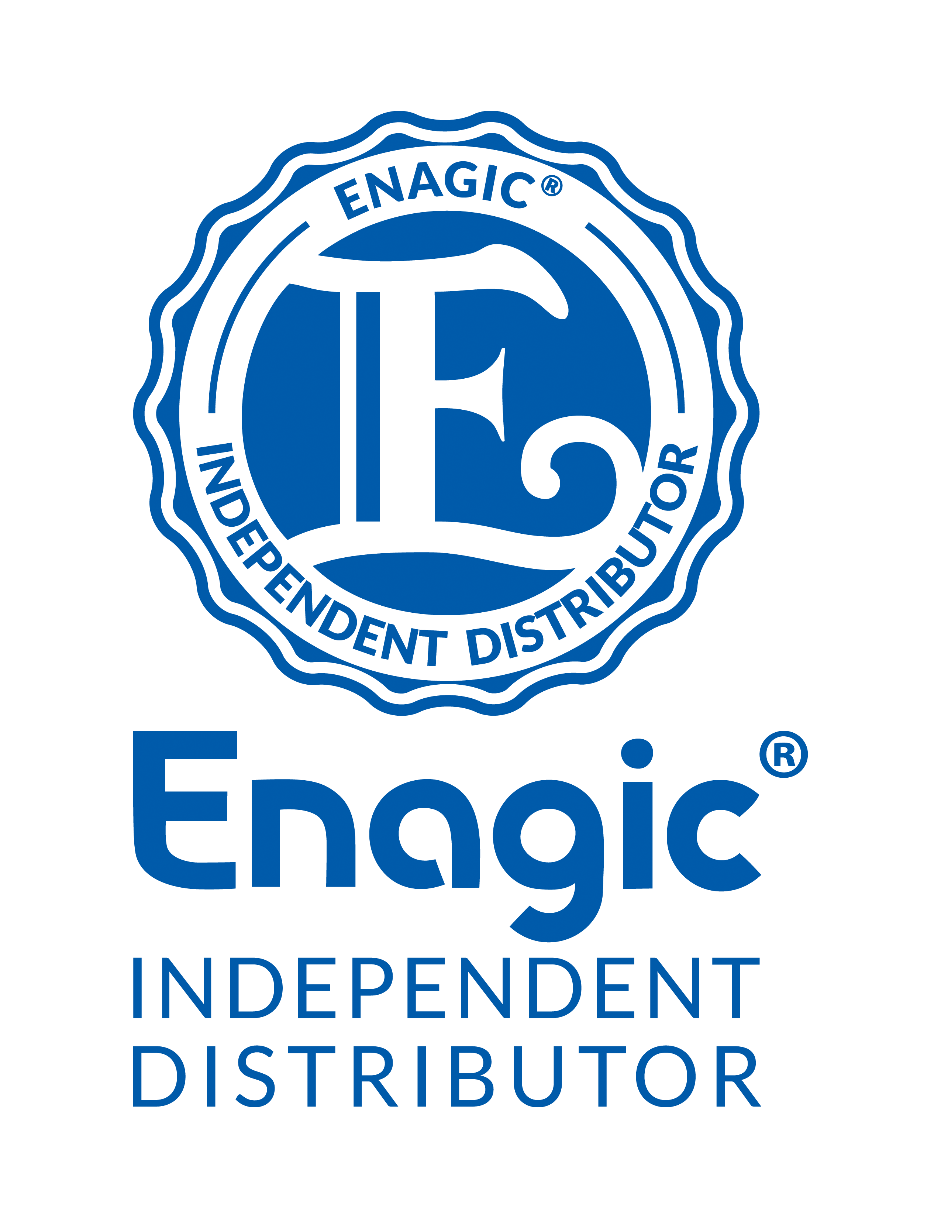